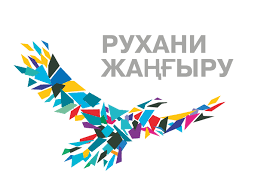 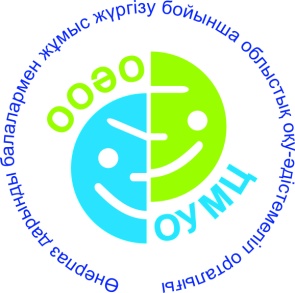 Қазақстан Республикасы Президентінің «Болашаққа бағдар: рухани жаңғыру» мақаласы негізінде «Туған жер» бағдарламасының «Тәрбие және білім» бағытын жүзеге асыру тұжырымдамасы
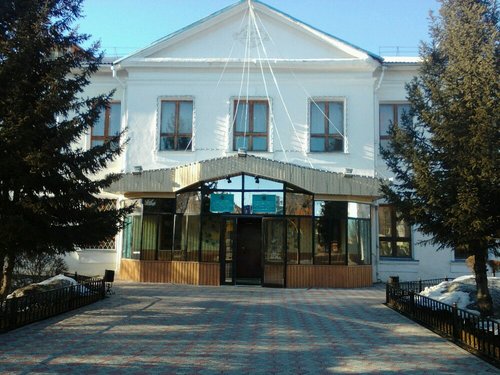 Өнерпаз дарынды балалармен жұмыс жүргізу жөніндегі облыстық оқу-әдістемелік орталығы
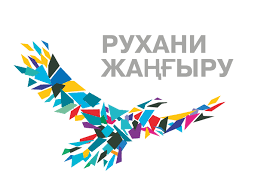 Қазақстан Республикасы Президентінің 
«Болашаққа бағдар: рухани жаңғыру» мақаласы негізінде 
«Туған жер» бағдарламасының «Тәрбие және білім» бағытын жүзеге асыру тұжырымдамасы
 
 Нормативтік базасы
 
Қазақстан Республикасының Конституциясы;
Қазақстан Республикасының «Білім туралы» Заңы;
Қазақстан Республикасының 2002 жылғы 08.08. №345 II               «Бала құқығын қорғау туралы» Заңы;
Қазақстан Республикасының Президенті - Елбасы Н.Ә.Назарбаевтың «Қазақстан-2050» стратегиясы қалыптасқан мемлекеттің жаңа саяси бағыты» атты Қазақстан халқына Жолдауы;
«Қазақстан Республикасында білім беруді және ғылымды дамытудың  2016 - 2019 жылдарға арналған мемлекеттік бағдарламасы» 2016 ж. 1 наурыздағы № 205 Жарлығы;
Қазақстан Республикасы Үкіметінің 2013 жылғы 17 мамырдағы № 499 «Қосымша білім беру бағдарламаларын іске асыратын білім беру ұйымдары қызметінің үлгілік қағидалары»;
Орталық Жарғысы.
 
 Тұжырымдама әзірлеу үшін негіздеме
 
Қазақстан Республикасы Президенті Н.Ә. Назарбаевтың «Болашаққа бағдар: рухани жаңғыру» атты мақаласы.
 
Жобаларды ұйымдастырушылар
 
Ақмола облысы білім басқармасы, Өнерпаз дарынды балалармен жұмыс жүргізу жөніндегі облыстық оқу-әдістемелік орталығы.
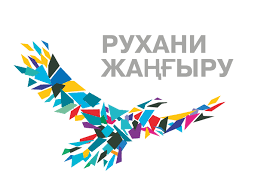 Тұжырымдаманың мақсаты
Бәсекеге қабілетті, зияткер,сындарлы, мықты, жауапкершілігі мол, дене бітімі және рухани дамыған, табысты, шығармашыл тұлғаны, өз Отанының патриотын тәрбиелеу. 
 
Тұжырымдаманың міндеттері
 
- балалар мен жасөспірімдердің  дарындылығын анықтаудың нәтижелі жүйесін құру;
- дарынды балаларды тәрбиелеу,  дамыту және қолайлы оқыту үшін  әлеуметтік-мәдени орта құру;
- зияткерлік байқаулар, олимпиадалар, ғылыми жобаларды ұйымдастыру және өткізу; 
- қабілетті, дарынды балалардың облыстық, республикалық, халықаралық олимпиадаларға, ғылыми жобалар, зияткерлік, шығармашылық ойындарға, байқауларға, көрмелерге, конференцияларға, тренингтерге қатысуға жағдай жасау.
 
Тұжырымдаманы іске асыру мерзімдері
 
2018 – 2022 жылдар
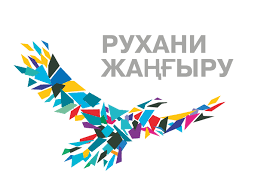 Күнделікті құбылған бүгінгі әлемде елбасымыздың «Болашаққа бағдар: рухани жаңғыру» мақаласы қазақстандықтар үшін маңызды идеологиялық темірқазық болып кетті.
 «Рухани жаңғыру» бағдарламасын жүзеге асыру аясында облысымызда біршама жобалар әзірленді. Олардың негізінде аймақтағы сан алуан мәдениет жатыр. 
Қазақстандық патриотизм рухындағы жан-жақты және үйлесімді дамыған тұлғаны тәрбиелеуге бағытталған «Тәрбие және білім» атты  бірінші ішкі бағдарламасының әкімгері –  білім беру жүйесі. Өйткені «баланы жастан» демекші, дәл осы бала күннен бастап өз ауылына, қаласына, өлкесіне, оның тарихына, мәдениетіне, дәстүрі мен тұрмысына деген махаббат, мақтаныш және адалдықпен  көрініс табатын  шынайы патриотизм сезімін ұялатуға боладыБілім басқармасы «Тәрбие және білім» ішкі бағдарламасын жүзеге асыруға арналған 22 жобадан тұратын тізілім әзірледі. Бұл іс-шаралардың басты  мақсаты – бәсекеге қабілетті, сындарлы, мықты, жауапкершілігі мол, шығармашыл тұлғаны, өз Отанының патриотын тәрбиелеу. «Тәрбие және Білім» ішкі бағдарламасында үш  базалық бағыт жүзеге асырылады: олар «Өлкетану», «Отаным – тағдырым», «Саналы азамат».
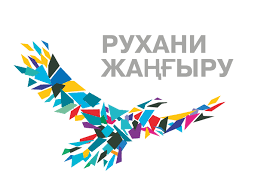 Өнерпаз дарынды балалармен жұмыс жүргізу жөніндегі облыстық оқу-әдістемелік орталығының негізінде бүгінде балалар мен жасөспрірімдердің бойында өзінің кіші отанына деген қызығушылығын, шығармашылық негіздерін, жасампаздық қабілеттерін дамытуға бағытталған  7  жоба әзірленіп, жүзеге асыра бастады: 

«Business» (Саналы азамат базалық бағыт)

«Алтын қазына» (Саналы азамат базалық бағыт)

«Дарындылар елі» (базалық бағыт Саналы азамат)

«Сөз тілді қөркі» (базалық бағыт Отаным- тағдырым)

«Дарынды ұрпақ- ел болашағы» (базалық бағыт 
Отаным- тағдырым)

«Балалар мен жасөспірімдер қозғалысы және қоғамдық ұйымдарды дамытудың ұлттық бағдарламасы» (базалық бағыт Отаным- тағдырым)

 «Өрле, Қазақстан!» (базалық бағыт Отаным- тағдырым)
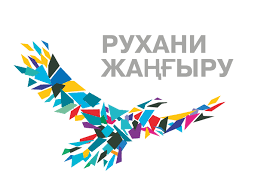 Реализация 7-ми подпроектов Подпрограммы «Тәрбие және білім» Программы «РУХАНИ ЖАҢҒЫРУ»
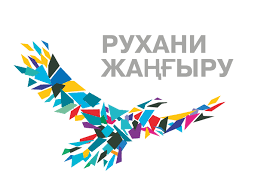 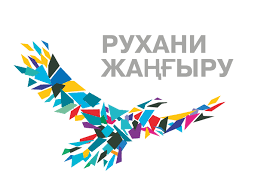 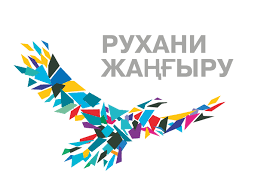 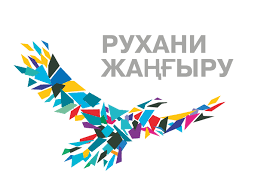 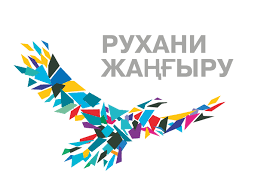 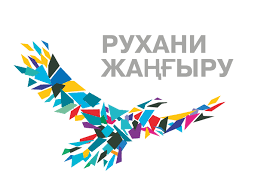 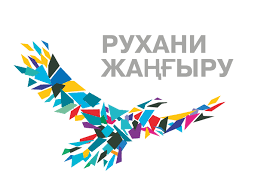 Қорыта айтқанда балаларға қосымша білім беру ұйымдарының басқа білім беру орындарынан айырмашылығы онда бала басқаша білім жолын басып өтеді. Мұнда балаға қосымша ақпарат беріп қана қойылмайды, ең бастысы бала шығармашылық жұмыс істеуге тартылады. Бала адамзат еңбегінің, білімінің бірін терең игереді, оған дағдыланады, өз шеберлігіне масаттанады, педагогына сенеді. Ендігі басты міндет қосымша білім берудің ерекшеліктерін ескере отырып қосымша білім берудің өз нәтижесі мен оны анықтаудың өз әдістемелерін жетілдіре, дамыта түсу қажет.
Елбасы ұсынған бастама бірегей болып табылады деп ойлаймын, себебі бұл қадам өсіп келе жатқан жас буынның болашақта бәсекеге қабілетті болуын қамтамасыз етеді.
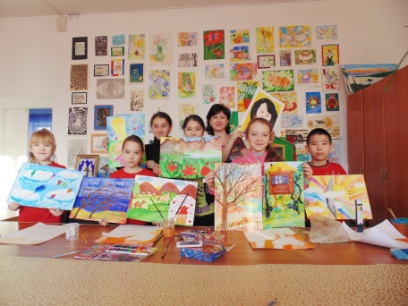 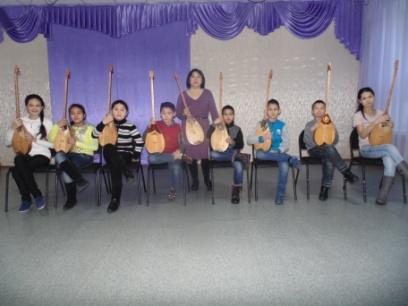 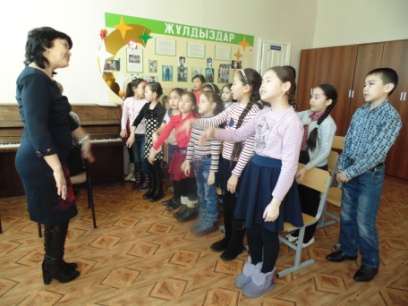 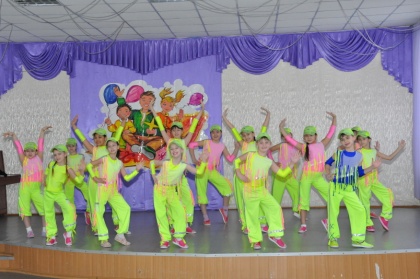 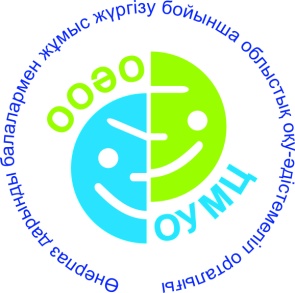 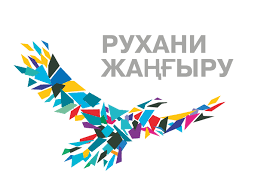 «ӨНЕРІМ  - РУХАНИ  ҚАЗЫНАМ»
VIIІ  облыстық ұлттық жастар Дельфийлік ойындары
  Ақмола облысының білім басқармасы және өнерпаз дарынды балалармен жұмыс жүргізу жөніндегі облыстық оқу-әдістемелік орталығының ұйымдастыруымен Көкшетау қаласында 2017 жылдың 20  қазанында «Өнерім-рухани қазынам» атты VIII облыстық ұлттық жастар Дельфийлік ойындары өткізіді. 
Қатысушылардан ұсынылған 20 номинацияның 15 номинациясы бойынша өтінім келіп түсті. Ойындарға 6 ауданнан (Ақкөл, Бұланды, Бурабай, Жақсы, Зеренді, Қорғалжын), Көкшетау қаласының 10 ұйымынан (Балалар музыка мектебі, өнерпаз дарынды балалармен жұмыс жүргізу жөніндегі облыстық оқу-әдістемелік орталығы, дарынды балаларға арналған №3 облыстық мамандандырылған мектеп-интернаты, Ақан сері атындағы мәдениет колледжі, №1 құрылыс-техникалық колледжі, балалар көркемсурет мектебі, Ш.Уәлиханов атындағы КМУ, Біржан сал атындағы музыкалық колледжі, Жоғары колледжі, азаматтық қорғаныс колледжі) жалпы 130 тәрбиеленуші қатысты. 
Ойындардың салтанатты жабылу рәсімі Біржан сал атындағы музыкалық колледжінде өткізілді. 
Жеңімпаздар қола, күміс, алтын медальдармен марапатталды. Ойынның барлық қатысушылары мен жетекшілеріне сертификаттар табыс етілді.
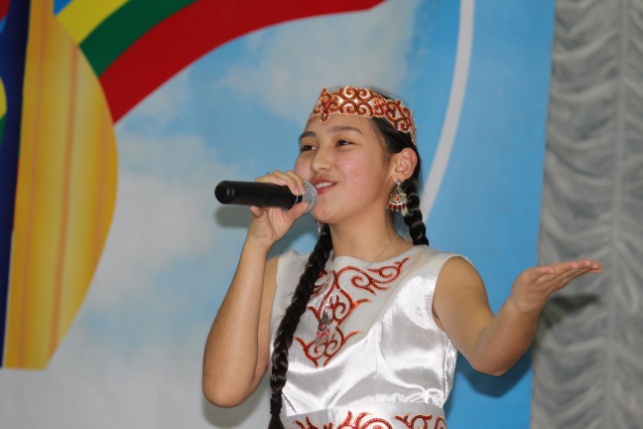 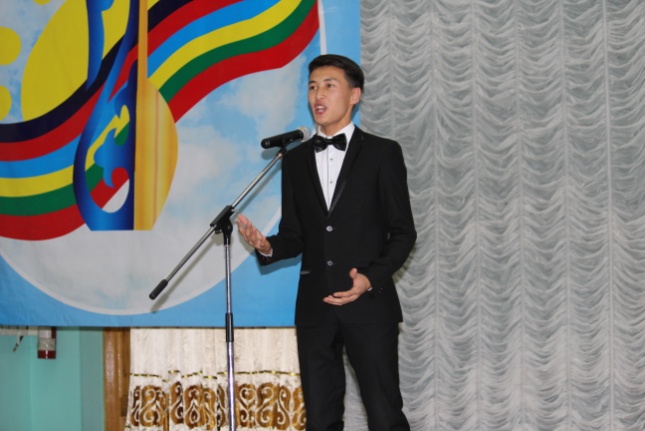 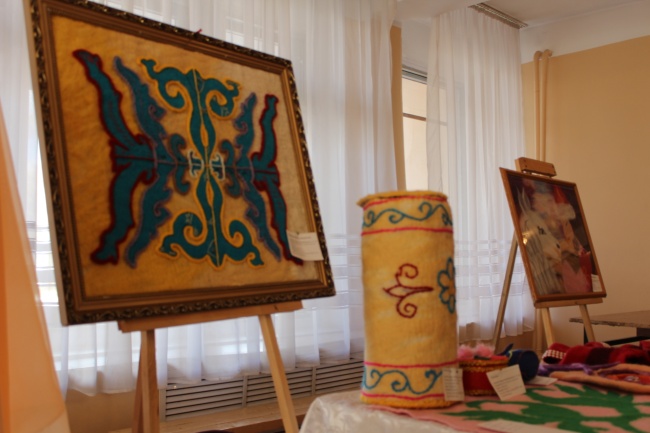 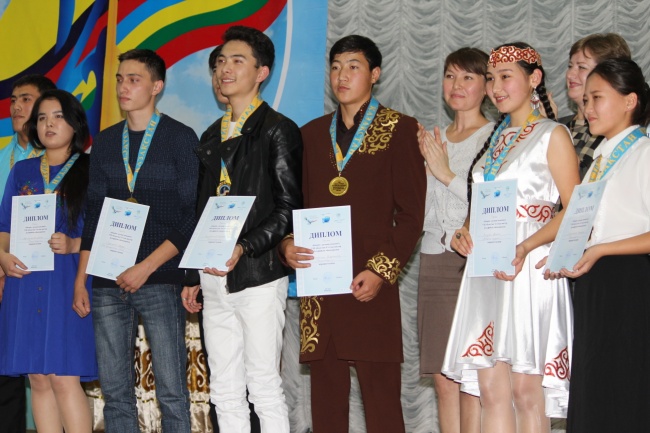 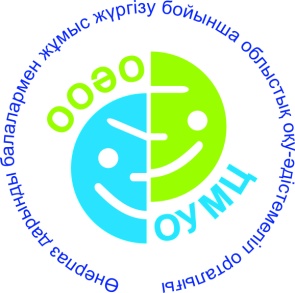 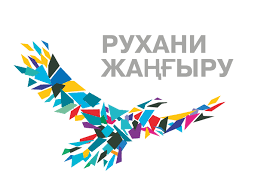 VIII областные Национальные Молодежные Дельфийские игры под девизом «Өнерім – рухани қазынам». 
20 октября  2017 года в г.Кокшетау прошли VIII областные Национальные Молодежные Дельфийские игры под девизом «Өнерім – рухани қазынам». Организаторами выступили КГУ   «Областной учебно-методический центр по работе с творчески одаренными» детьми при  управлении  образования Акмолинской области. 
Конкурсная программа включила   15      номинаций из 20   предложенных.      В Играх приняли участие  130  конкурсантов  из  6  районов (Аккольский,  Буландинский, Бурабайский,  Жаксынский, Зерендинский, Коргалжынский) и 10 организаций из города Кокшетау (Детская музыкальная школа, областной учебно-методический центр по работе с творчески одаренными детьми, областная специализированная школа –интернат   № 3 для одаренных детей, колледж культуры имени Акана серэ, строительно-технический колледж №1,  детская художественная школа, КГУ имени Ш. Уалиханова,  музыкальный колледж имени Биржан сал,  Высший колледж и колледж гражданской защиты).
    Церемония  закрытия состоялась    в музыкальном колледже им. Биржан сал  города Кокшетау.
          Всем участникам и руководителям  Игр был выдан сертификат участника.  Победители  стали обладателями золотой, серебряной и бронзовой медали.
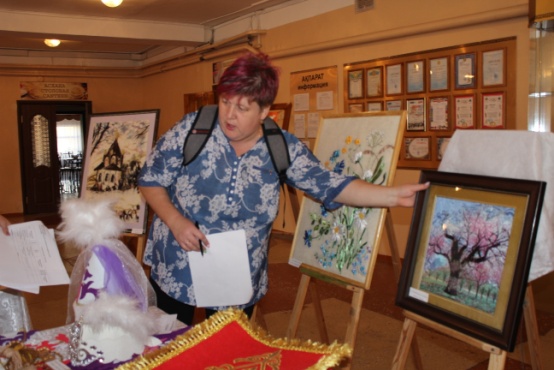 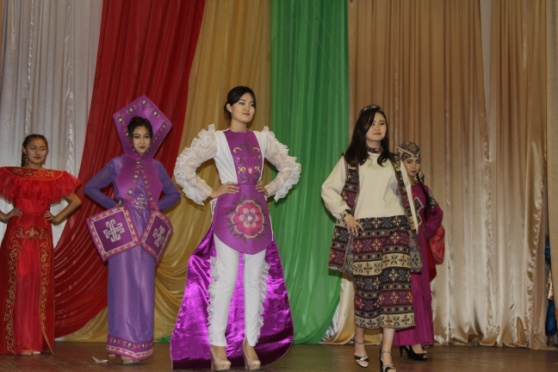 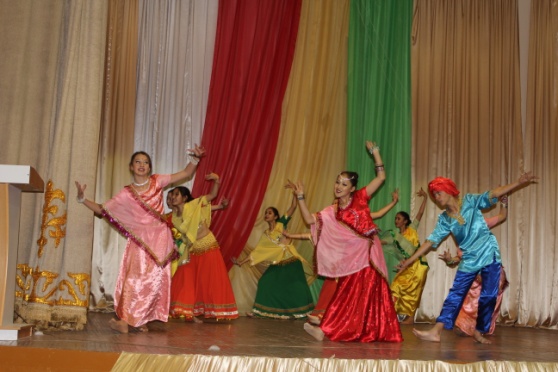 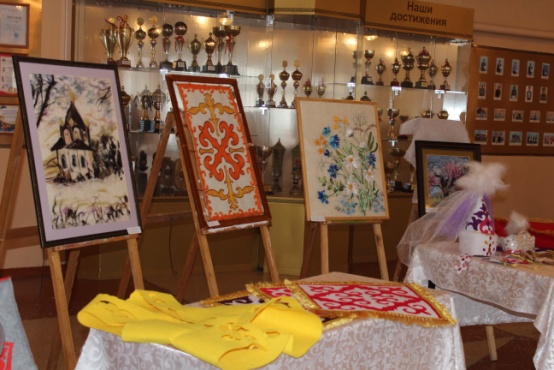 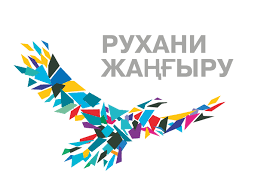 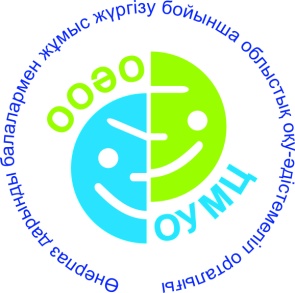 «Өнерім – рухани қазынам» атты Қазақстанның ХІІІ республикалық Ұлттық Жастар Дельфий ойындары 
2017 жылдың 1-5 қараша аралығында Солтүстік Қазақстан облысының Петропавл қаласында «Өнерім – рухани қазынам» атты ХІІІ республикалық Ұлттық Жастар Дельфий ойындары өтті.
     ХІІІ Дельфий ойындарына Қазақстанның он екі облысынан және екі қаласынан 18 номинация бойынша жалпы 600-ге жуық жас дарынды бала қатысты. Шығармашылық байқаудың аясында «Хореография», «Ым-ишарат тілінде ән айту» номинациялары бойынша екінші Парадельфийлік ойындар өткізілді. Осы арада «Арбада билеу»  атты жаңа номинацияның тұсауы кесілді. 
Ақмола облысынан 30 адамды құрайтын делегация қатысты. Оның ішінде 13 жеке орындаушы және 2 ұжым (би, театралды). Біздің конкурсанттар өз өнерін 13 номинация бойынша көрсетті.
 Байқаул-фестивалі бағдарламасының қорытындысы бойынша Ақмола облысы делегациясының қоржыны 3 алтын, 1 күміс және 2 қола медальмен толықты (жалпы 6 жүлделі орын) жалпы командалық ІІІ орынға ие болды.
1 орын - Алтын медаль иегерлері:  Жулбарисов Данияр (Көкшетау қаласы, Біржан сал атындағы музыкалық колледжі), Крутевич Тимур (Көкшетау қаласы, балалар музыка мектебі), Мухамедқали Бауыржан (Көкшетау қаласы, № 1 құрылыс-техникалық колледжі) Халықаралық Ойындарда Қазақстан намысын қорғайды.
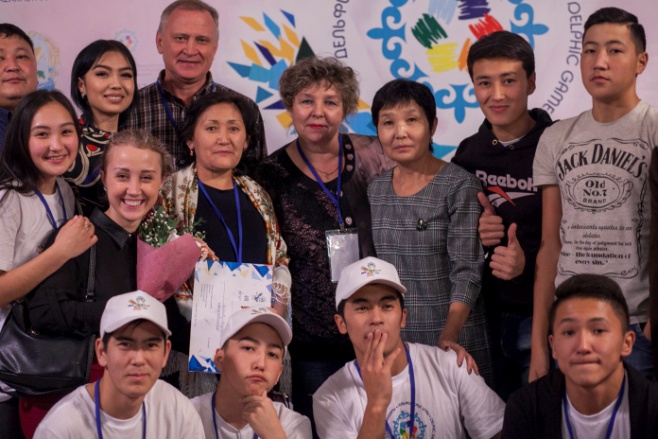 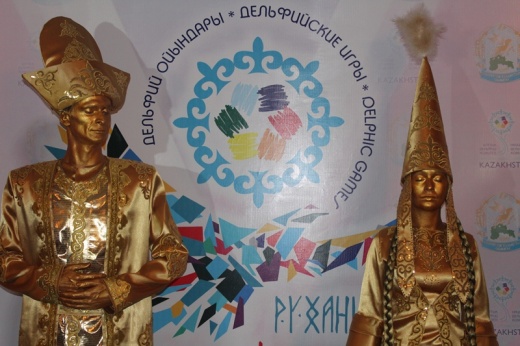 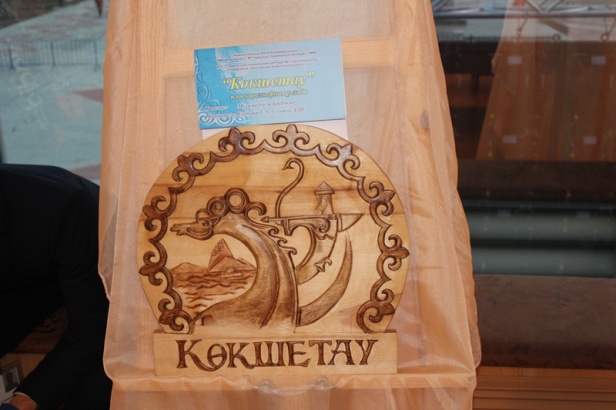 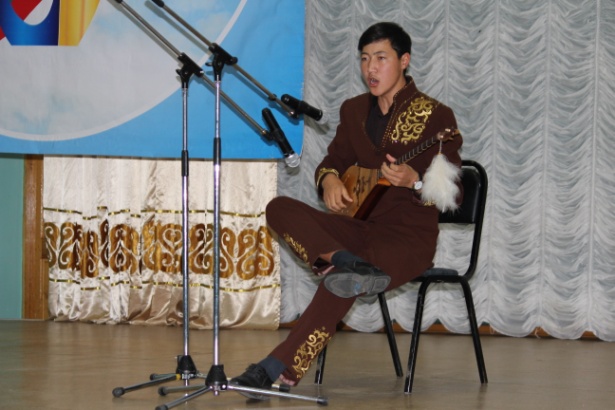 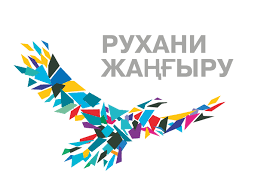 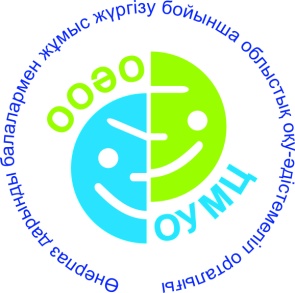 XIII   республиканские Национальные Молодежные  Дельфийские игры  под девизом «Өнерім – рухани қазынам».
 С 1 по 5 ноября 2017 года в городе Петропавловск Северо-Казахстанской области  прошли  XIII   республиканские Национальные Молодежные  Дельфийские игры  под девизом «Өнерім – рухани қазынам».
      В XIII республиканских Национальных  Молодежных  Дельфийских играх  приняли участия  около 600 молодых и  талантливых ребят  из 12-ти областей и 2-х городов Казахстана  по 18 номинациям. А также в рамках творческого конкурса прошли вторые Парадельфийские игры по номинациям «Хореография», «Жестовое пение». И здесь же презентовали новую номинацию «Танцы на колясках».      От Акмолинской области выступила делегация в составе 30 человек:
13 сольных исполнителей и 2 коллектива  (танцевальный, театральный). По итогам  конкурсно-фестивальной программы  копилка наград делегации Акмолинской области пополнилось  3 золотыми, 1 серебряной и 2 бронзовыми медалями (всего 6 призовых мест).
По результатам  XIII   республиканских Национальных Молодежных Дельфийских игр «Өнерім – рухани қазынам» делегация от Акмолинской области заняла III обшекомандное место и была награждена кубком.
 Обладатели  золотых медалей в 2018 году  примут участие в Международных Национальных Молодежных  Дельфийских играх, которые пройдут  в г. Москва.
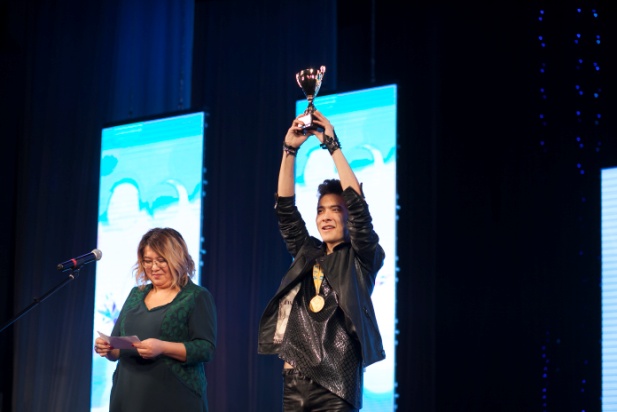 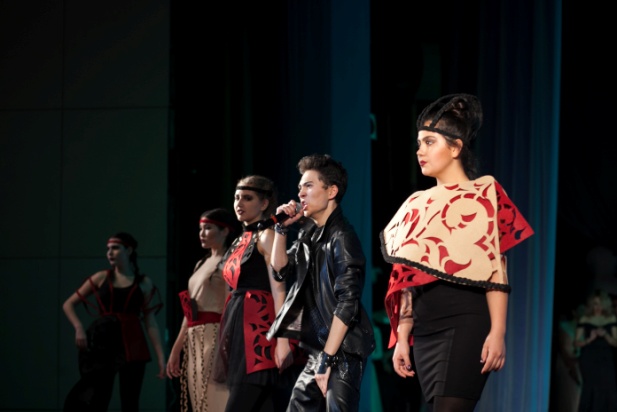 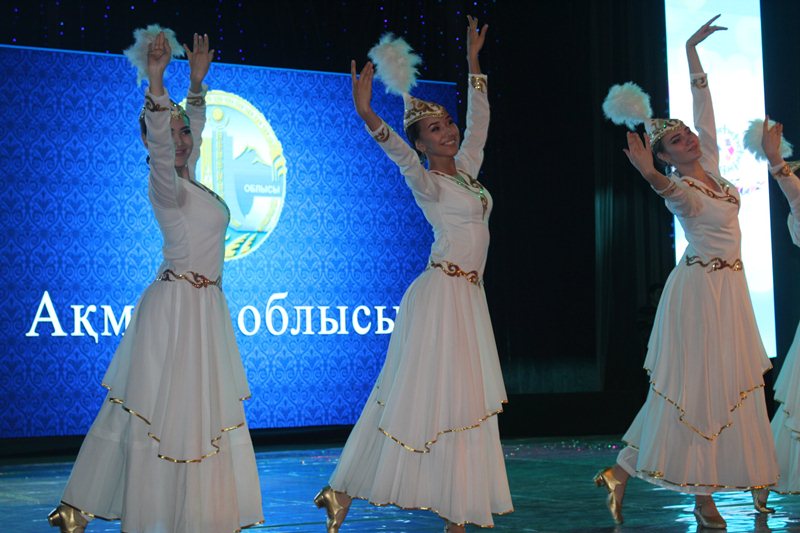 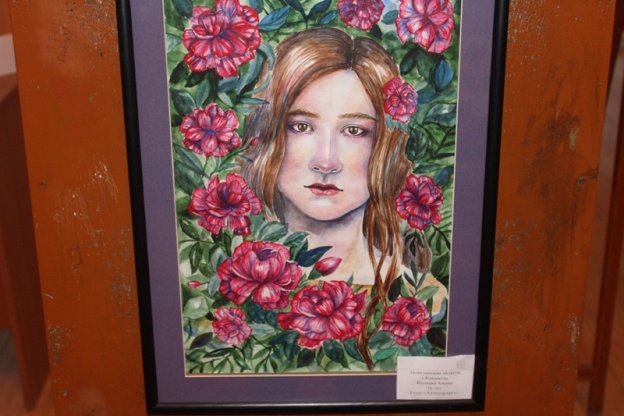 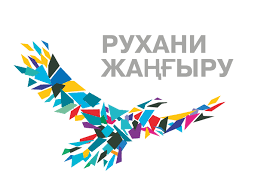 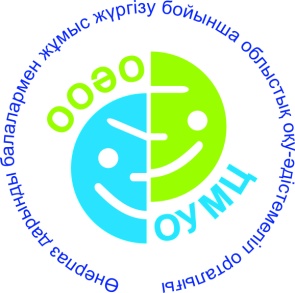 «Өрле, Казақстан!» атты музыкалық оркестрлер шеруі  
   Мақсаты: «Мәңгілік ел» жалпыұлттық идеясын іске асыру талаптарына сәйкес эстетикалық, патриоттық тәрбиелеудің факторы саналатын оқушылар мен студенттердің көше бойғы-фестивальдік шеруін қолдау және дамыту.
2017 жылдың 1 маусымында Ақмола облысы Көкшетау қаласында Халықаралық балалар күніне арналған балалар және жастар музыкалық оркестерлері мен ансамбльдерінің Шеруі өтті. Облыстық Шеруге балабақша тәрбиеленушілерінен бастап ЖОО-ның студенттеріне дейін жалпы 2875 бала қатысты. 
Жалпы 75 ұжым: үрмелі, шекті аспаптар ансамбльдері, қазақ, орыс халық аспаптарының оркестрлері, барабаншылар, хор, би, спорттық ұжымдар және т.б. қатысты.
Шеру 2 бөлімнен тұрды:
-Шерудің жүріп өтуі;
«Балалар қиялындағы әлем» театралдандырылған қойылымы.
Шеру Абай көшесі мен Пушкин көшесінің қиылысында басталып, «Тәуелсіздік» алаңына бет алды. 
        «Балалар қиялындағы әлем» театрландырлыған қойылымы «Тәуелсіздік» алаңында өтті. 
Осы күні Ақмола облысы Степногорск қаласында да Шеру өткізілген болатын. Бұл акция Степногорск қаласының барлық ұйымының бірігуіне мұрындық болды. Шараға музыкалық мектеп, Балалар шығармашылық үйлерінің, көпсалалы оқу-өндіріс комбинатының тәрбиеленушілері, мектеп оқушылары, би ұжымдары –барлығы 600-ге жуық Степногорск тұрғыны қатысты.
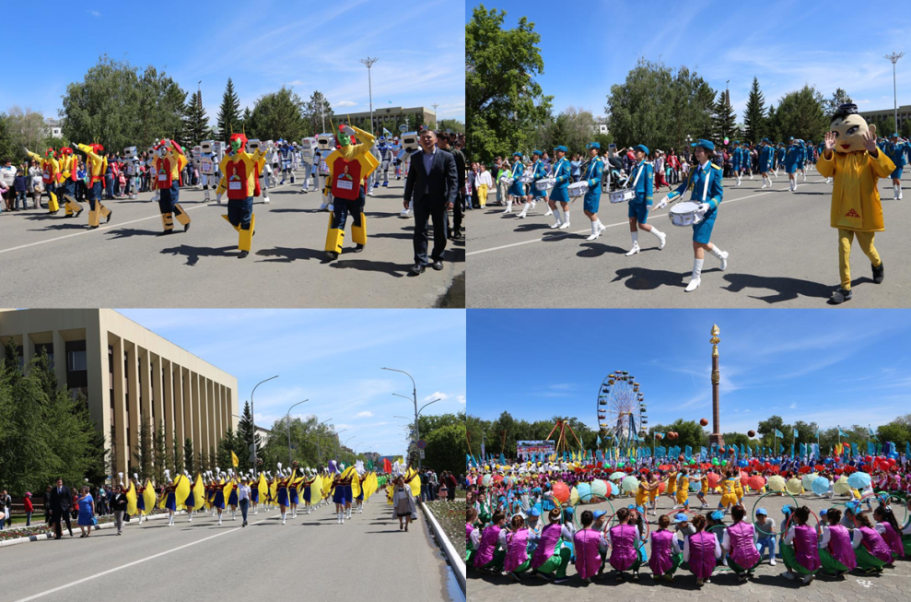 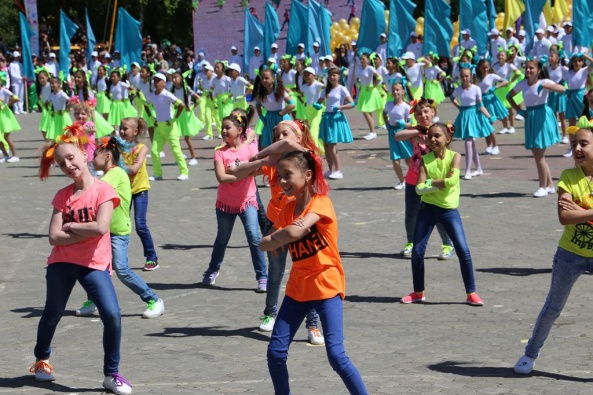 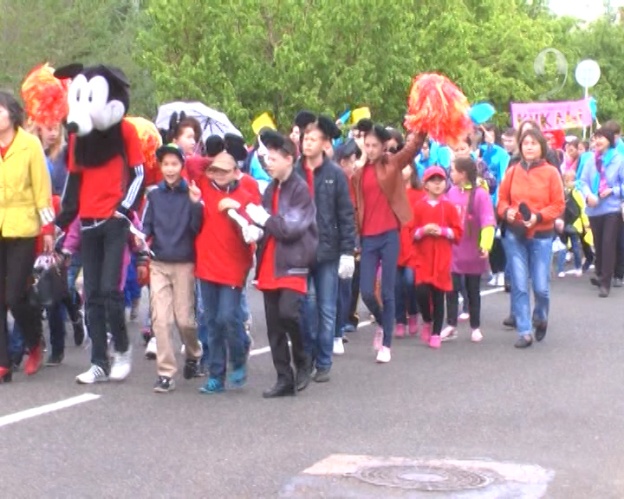 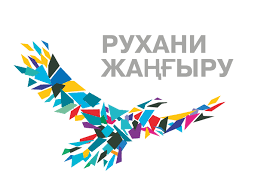 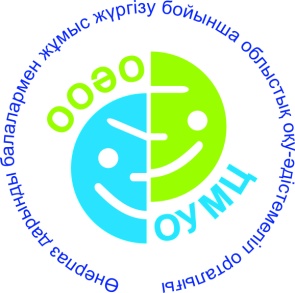 Парад музыкальных оркестров «Өрле, Казақстан!»
 Цель : поддержка и развитие парадного, улично-фестивального шествия школьников и студентов как фактора эстетического, патриотического воспитания в условиях реализации общенациональной идеи «Мәңгілік Ел». 
         1 июня 2017 года  в г. Кокшетау Акмолинской области  прошел Парад детских и молодежных  музыкальных оркестров и ансамблей. В областном Параде приняли участие 2875 тысяч детей. 
75 коллективов: духовые, струнные ансамбли, оркестры казахских, русских народных инструментов,  барабанщики, хоровые, танцевальные, спортивные и другие.   
Парад, состоял из 2-х частей:
-шествие Парада;
-театрализованное представление «Мир глазами детей».
     Шествие Парада началось  с улицы Абая пересечение улицы Пушкина до площади «Тәуелсіздік». 
        Театрализованное представление «Мир глазами детей» состоялся на площади «Тәуелсіздік».  
В этот же день  Парад прошел и в г. Степногорск Акмолинской области. В мероприятии приняли участие около 600 юных степногорцев: воспитанники музыкальной школы, Дома детского творчества, Многопрофильного учебно-производственного комбината, учащиеся школ, хореографические коллективы.
Яркое и красочное шествие проходило по улице Бейбітшілік и оставило у степногорцев приятные летние веселые впечатления.
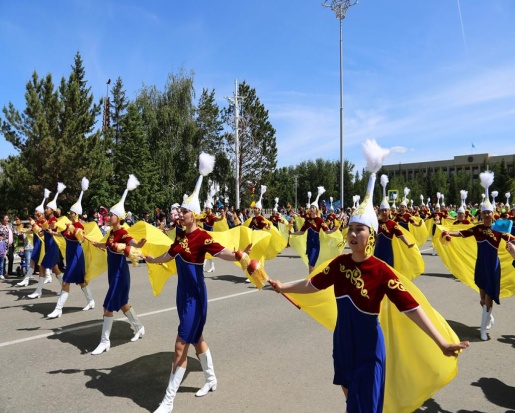 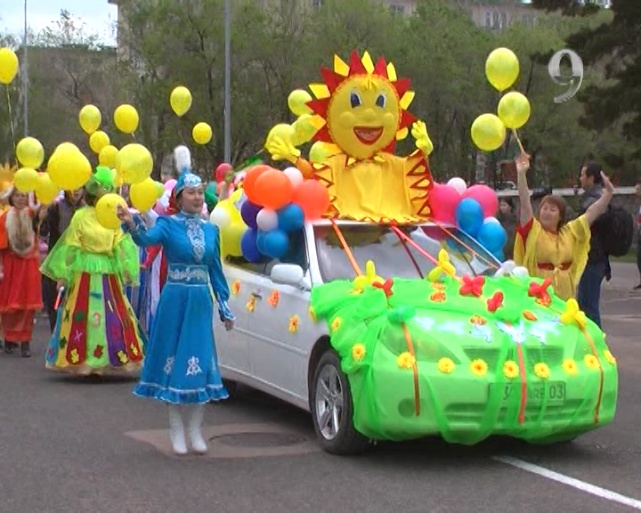 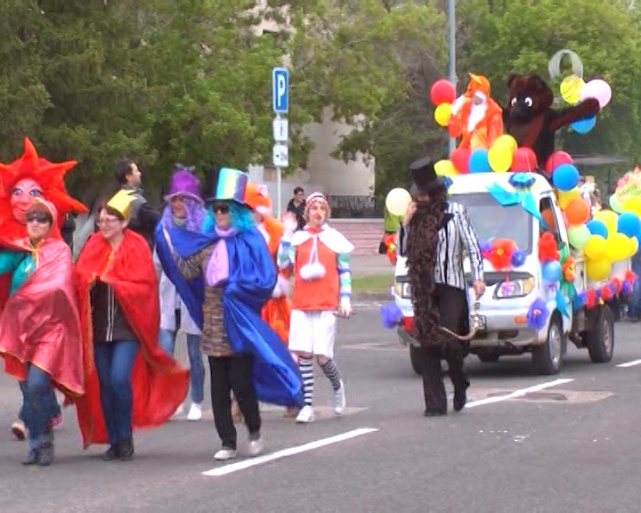 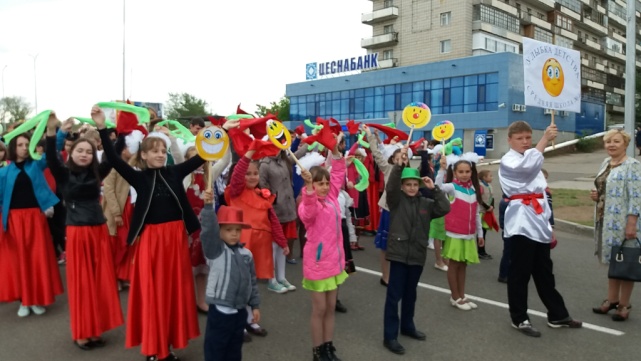 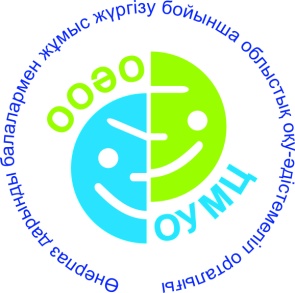 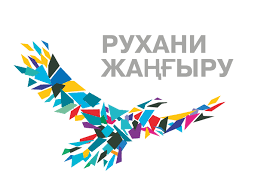 «Рухани жаңғыру» бағдарламасы «Сөз – тілдің көркі» ішкі жобасының  «Тіл дарын» шығармашылық 
жобалар байқауы» шарасы
 Шараның мақсаты: Өзге ұлт өкілдерінің қазақ тілін үйренуге деген қызығушылығын арттыру, зерттеушілік және оқу-танымдық қызметтерін дамыту.
Байқаудың облыстық кезеңі 2017 жылдың 29-31 қазаны аралығында өтті. Байқаудың аудандық кезеңіне – 1100 оқушы қатысқан болатын. Ал  облыстық кезеңге 2-11 сыныптардан жалпы 136 оқушы қатысты. 
          Оқушылар келесі номинацияларға жататын өз жұмыстарының мазмұнын қазақ тілінде баян етті: «Менің шежірем», «Менің кіші Отаным», «Астана – арман қала», «Ауылымның тарихы», «Қазақ өнерінің салт-дәстүрлері», «Қазақ халқының музыкалық өнері», «Мемлекеттік тілдің беделі»,  «Жасыл энергетика», «Робототехника», «Қазақстанның ұлттық-қолданбалы өнері».
Қатысушылардың жұмысын бағалау үшін қазылар алқасы құрылды. Олардың қатарында Ш.Уәлиханов атындағы КМУ оқытушылары, тілдерді дамыту басқармасының, «Өрлеу» педагогикалық қызметкерлердің біліктілігін арттыру институтының өкілдері, Ж.Мусин атындағы жоғары педагогикалық колледжінің, Біржан сал атындағы музыкалық колледжінің оқытушылары, облыстық «Арқа ажары» газетінің тілшілері, тарихи-өлкетанулық мұражай қызметкерлері бар.
Байқаудың қорытындысы бойынша 58 оқушы 1, 2, 3 дәрежелі дипломдармен және ақшалай сертификатпен марапатталды. І орын - 11 оқушы, ІІ орын – 18 оқушы, ІІІ орын – 29 оқушы. Жеңімпаздар салттанатты түрде марапатталды.
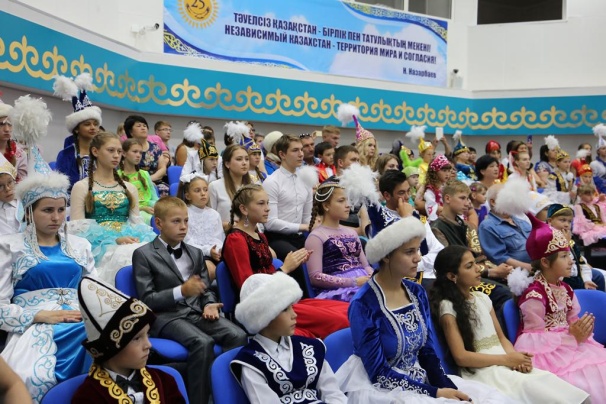 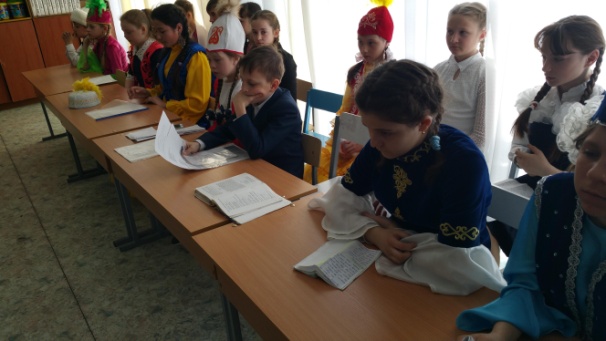 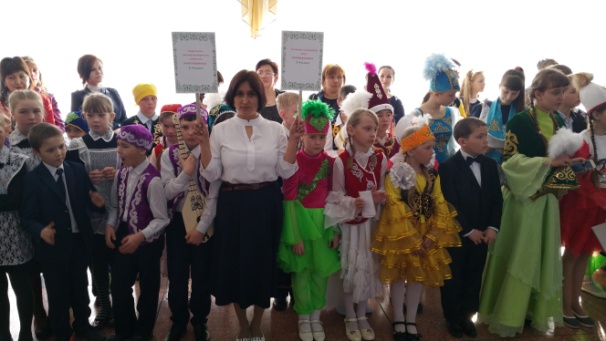 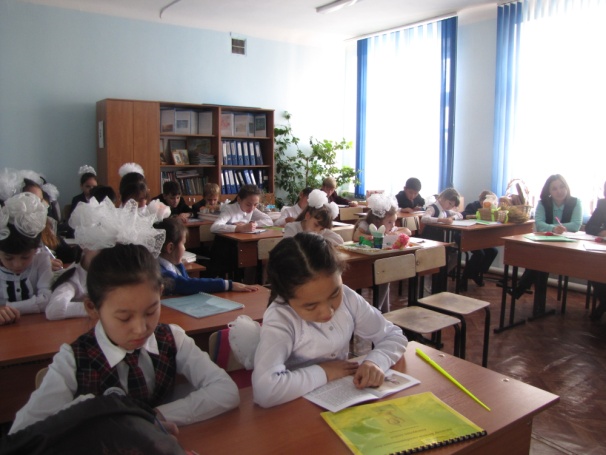 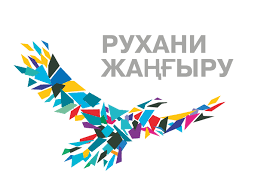 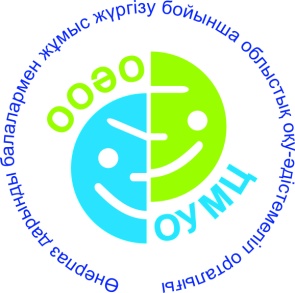 Мероприятие «Конкурс творческих проектов  «Тіл дарын» подпроекта «Сөз –тілдің қөркі»  программы «Рухани жаңғыру»
 Цель мероприятия- повышение интереса у детей некоренной национальности к изучению государственного языка, развитие исследовательской и учебно-познавательной деятельности.
Областной конкурс проведен 29-31октября 2017 года. В конкурсе приняли участие  на региональном уровне – 1100 учащихся, на областном - 136 учащихся 2-11 классов. 
Содержание работ было представлено на казахском языке по секциям: «Моя родословная», «Моя малая Родина», «Астана-город  мечты», «Музыкальное искусство казахского народа», «История моего села», «Обычаи и традиции казахского народа», «Статус государственного языка», «Зелёная энергетика», «Национально - прикладное искусство Казахстана».  
 Для оценивания работ участников было сформировано жюри из числа преподавателей КГУ им. Ш. Уалиханова, представителей управления по развитию языков, института повышения квалификации педагогических работников «Өрлеу», преподавателей высшего педагогического колледжа им. Ж.Мусина, музыкального колледжа  им.Биржан Сал, областной газеты «Арка жары», историко- краеведческого музея. 
 По итогам Конкурса 58 учащихся награждены дипломами 1,2,3 степеней и денежными сертификатами, из них 11 учащихся заняли  первые места, 18 - вторые, 29 -третьи Состоялась торжественная церемония  награждения призеров.
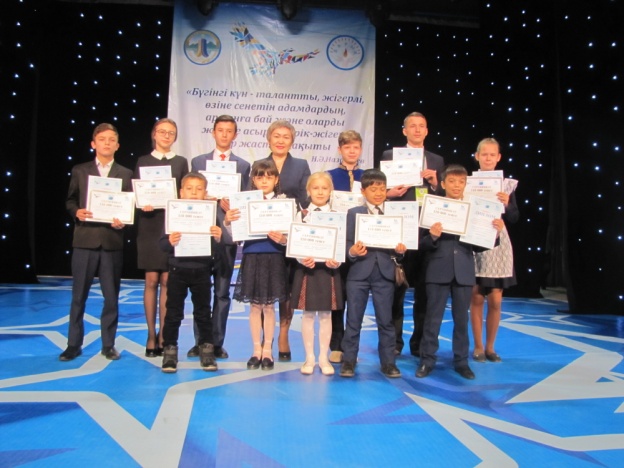 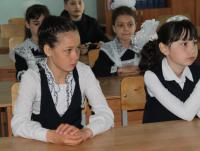 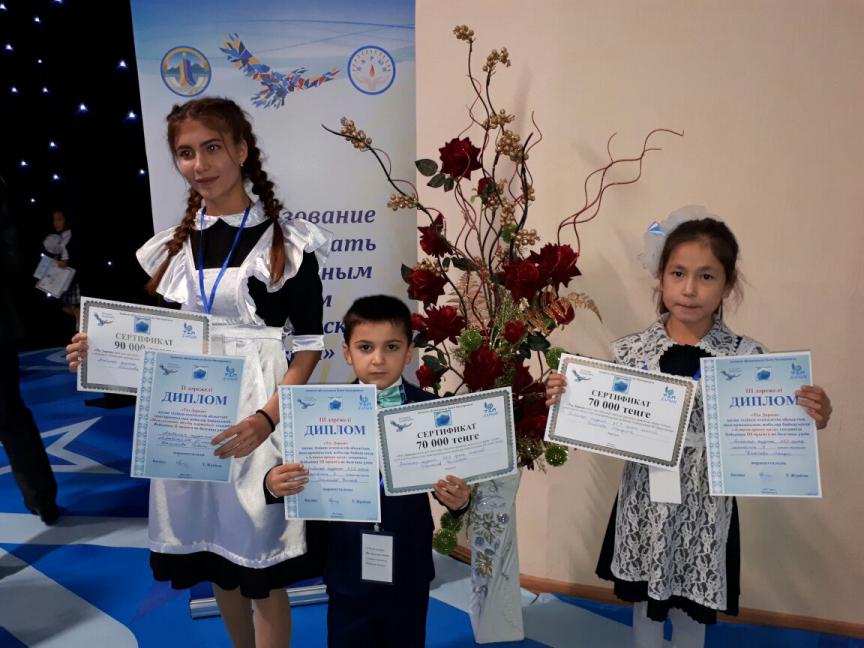 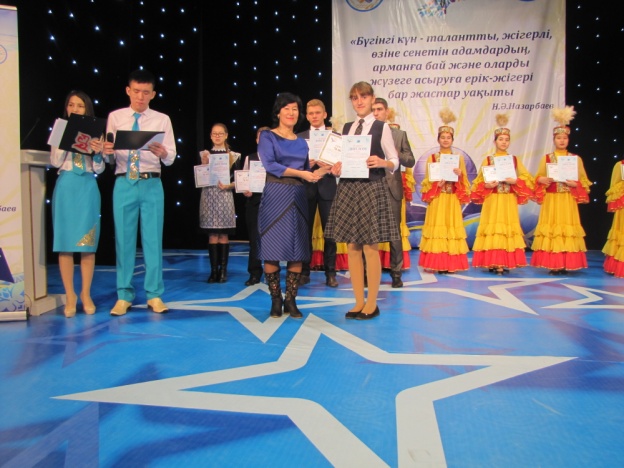